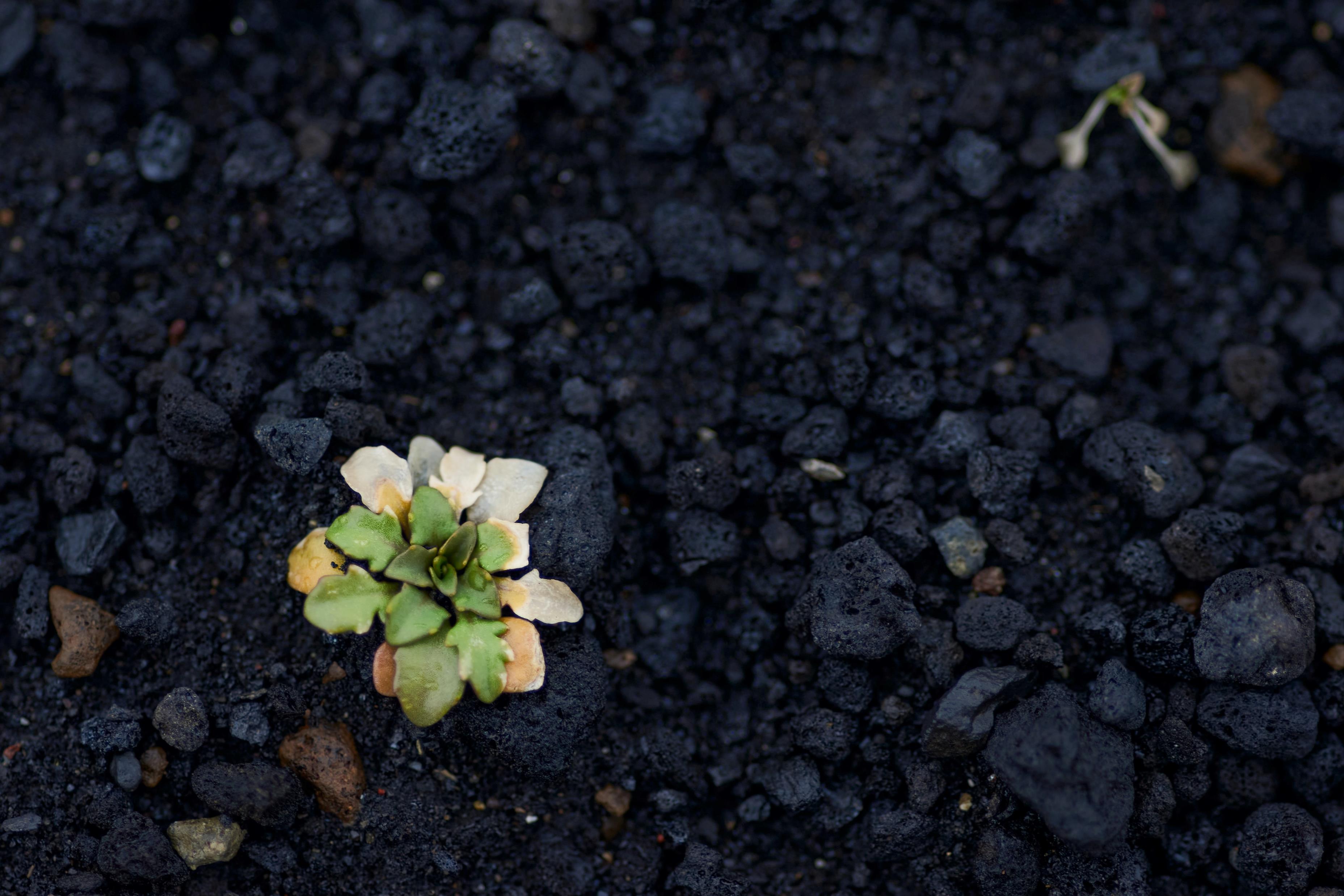 Úspory klimatu na NVM
Ve společnosti Skanska zaznamenáváme naše úspory klimatu v iniciativě zvané „hon na klima“. Jde o to soutěžit v regionech a odvětvích činnosti a umět se navzájem učit. 
Níže je uveden seznam u nás registrovaných opatření, pomozte nám je vyplnit!
1
Mějte opravdu dobrý a zelený týden!
2